Chronologie du IInd Empire
Expansion coloniale (ex : Dakar, Saïgon)
Succès
Fiascos
Politique extérieure
Guerre contre la Russie
(G de Crimée)
Echec de l’expédition au Mexique
Guerre contre l’Autriche
Guerre franco prussienne
Empire autoritaire
(Presse contrôlée, Parlement dénué de pouvoir)
Empire libéral
(Desserrement de la censure, libéralisation parlementaire)
Politique intérieure
Elections des députés : 
la montée de l’opposition
Attentat d’Orsini et 
Loi de Sûreté générale
Droit de grève
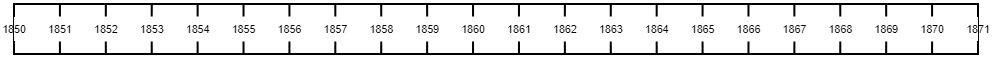 Coup d’Etat
N III proclamé Empereur
Savoie et Nice
rattachés à la France
Approbation des réformes libérales
La marque du bonapartisme
Les «2 décembre »
Les plébiscites
Expositions Universelles
Ouverture du 1er Grand Magasin 
« Bon Marché »
Modernisation et prospérité
Traité de libre échange avec le RU
Paris haussmannien
Expansion coloniale (ex : Dakar, Saïgon)
Succès
Fiascos
Politique extérieure
Guerre contre la Russie
(G de Crimée)
Echec de l’expédition au Mexique
Guerre contre l’Autriche
Guerre franco prussienne
Empire autoritaire
(Presse contrôlée, Parlement dénué de pouvoir)
Empire libéral
(Desserrement de la censure, libéralisation parlementaire)
Politique intérieure
Elections des députés : 
la montée de l’opposition
Attentat d’Orsini et 
Loi de Sûreté générale
Droit de grève
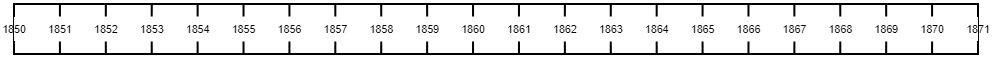 Coup d’Etat
Savoie et Nice
rattachés à la France
N III proclamé Empereur
Approbation des réformes libérales
La marque du bonapartisme
Les «2 décembre »
Les plébiscites
Expositions Universelles
Ouverture du 1er Grand Magasin 
« Bon Marché »
Modernisation et prospérité
Traité de libre échange avec le RU
Paris haussmannien
Politique extérieure
Politique intérieure
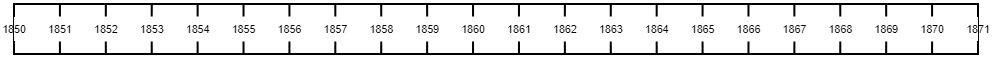 La marque du bonapartisme
Modernisation et prospérité